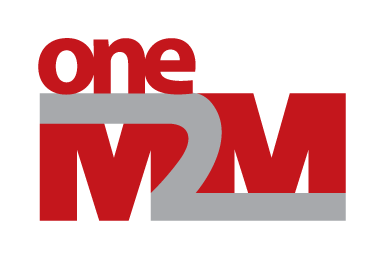 Feedbacks on oneM2M certification
Group Name: TP
Source: JaeSeung Song (jssong@sejong.ac.kr), KETI, TST WG Chair
Meeting Date: 2015-09-07
Agenda Item: TBD
Background
In the oneM2M SC #27, there were several online/offline questions on oneM2M certification 
In order to help making a good decision on oneM2M certification, TST WG takes these questions and prepares feedbacks
© 2014 oneM2M Partners
<TP-2015-0818R01>
2
Feedbacks on oneM2M Certification Issues
Q1: Where to locate a Certification Body (CB)? 
Outside of oneM2M
Q2: Multiple CB vs. Single CB? 
Both are possible
In the case of multiple CBs, these bodies must run the same certification program
Q3: Logo? 
Should use a variation of oneM2M logo for brand recognition, for example.. 
Permission is required from oneM2M partners
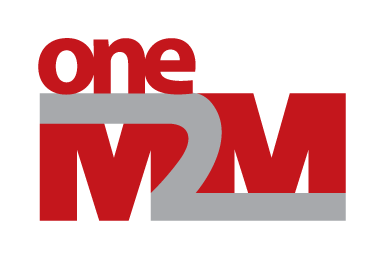 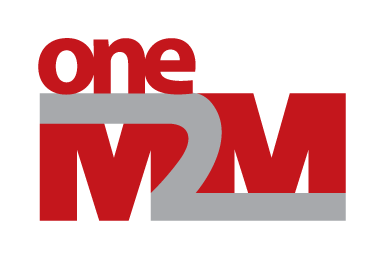 Certified
Ready
© 2014 oneM2M Partners
<TP-2015-0818R01>
3
Feedbacks on oneM2M Certification Issues
Q4: Which functionalities on which reference points  are subject to certification? 
Depending on the scenarios, types of deployment, and market situation (this should be reflected in the test specifications)
Different certification profiles can help minimise fragmentations (e.g. MPEG-4)
Q5: Hardware vs. Software? 
As oneM2M is standardising the Service Layer, functionalities are subject for certification
Q6: Self-certification, -declaration, and formal certification? 
All should co-exist
Self-certification is cost effective
But, this needs validated certification tools and test suites
© 2014 oneM2M Partners
<TP-2015-0818R01>
4
Feedbacks on oneM2M Certification Issues
Q7: Are all releases subject for full certification? 
Yes, all releases are subject for full certification
Q8: What about software patches? 
This depends on CB. 
Once Certification has been awarded, then it cannot be rescinded just because of a bug(s)
Latest version of the test specs/tools/test cases should contain bug-fixes
To be updated after one more TST ad-hoc session
© 2014 oneM2M Partners
<TP-2015-0818R01>
5
Report to oneM2M SC
oneM2M TST WG believes that oneM2M needs a strong certification program as soon as possible
© 2014 oneM2M Partners
<TP-2015-0818R01>
6